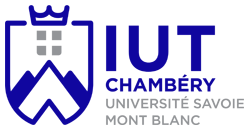 Indice Limite d’Oxygène (LOI)
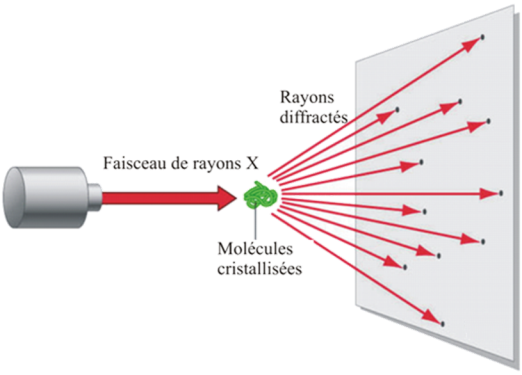 LOI
Grosset Heidi – Nava Vazquez Zurisadai

Licence professionnelle Polymer Engineering – 2015-2016
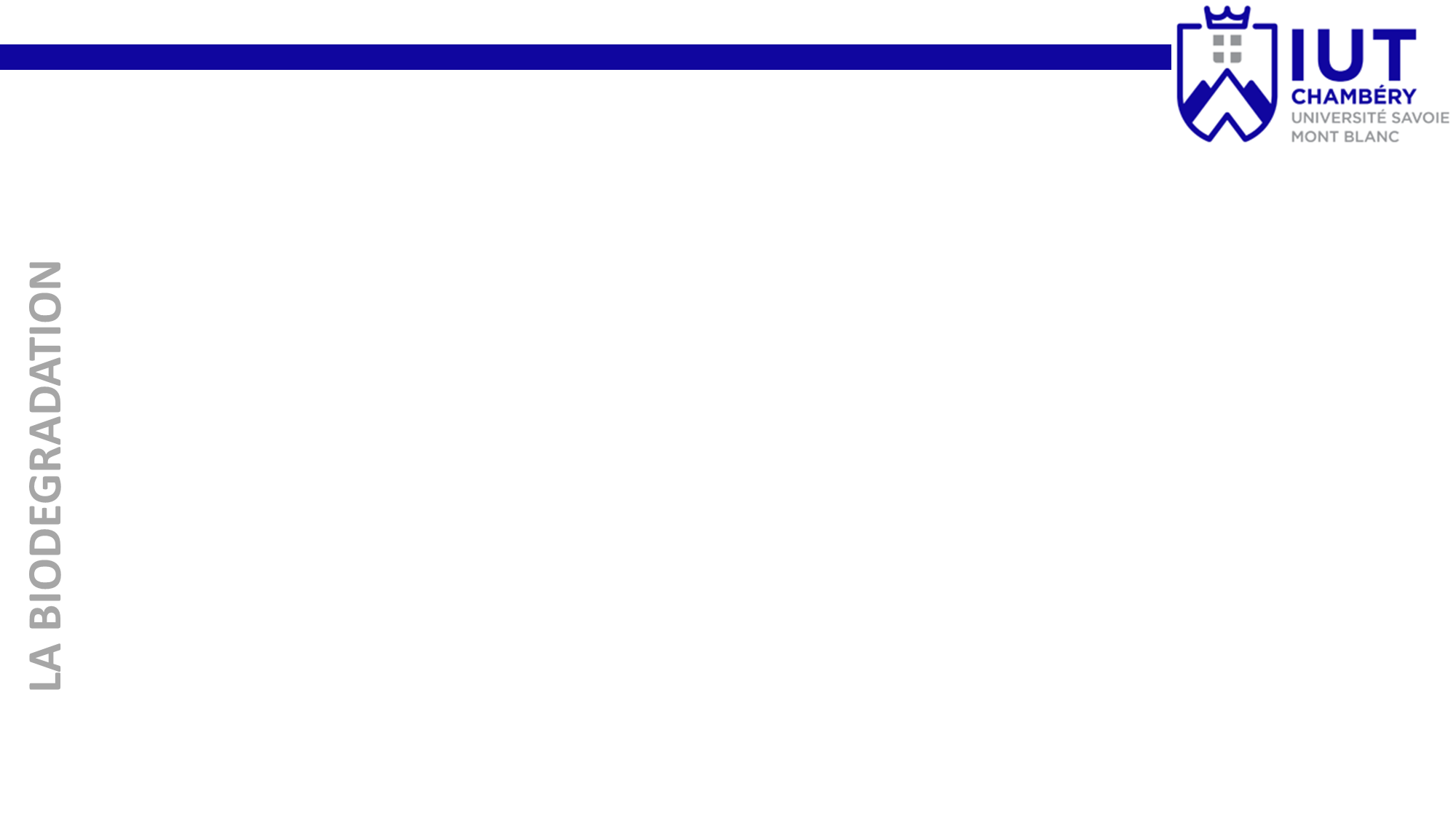 Mise en garde
Cette présentation a été réalisée dans le cadre de notre formation en licence professionnelle plasturgie ; elle résulte de la synthèse des sources (Cf. fin de présentation) que nous avons pu trouver, et nous ne pouvons en aucun cas être tenu responsable des éventuelles erreurs techniques.
Vous devrez être critique quand à l’utilisation de ce support, et nous vous invitons à vous référer directement aux sources citées.	
Si ...  - vous rencontrez un problème de navigation (type error 404), - vous tombez sur une faute ... de frappe,  - vous pensez que des choses manques ou sont en trop,  - vous pensez que nous ne respectons pas vos droits d'auteur,en d'autres termes si vous pensez que ce site doit être modifié.Merci de nous contacter pour nous suggérer vos modifications, nous corrigerons ...
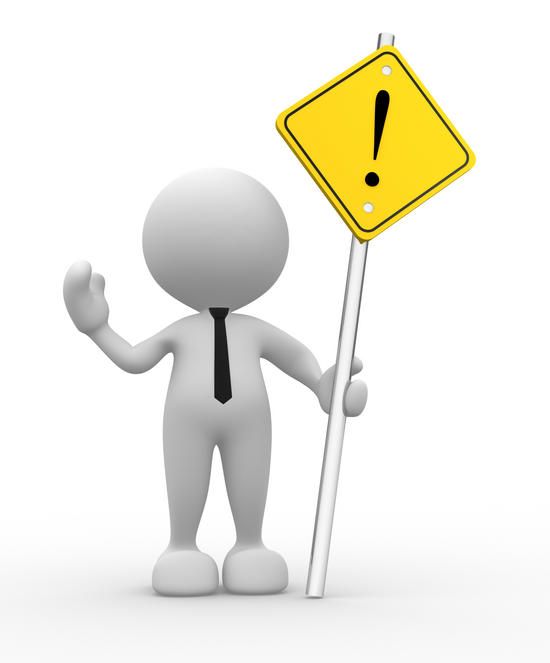 LOI
2
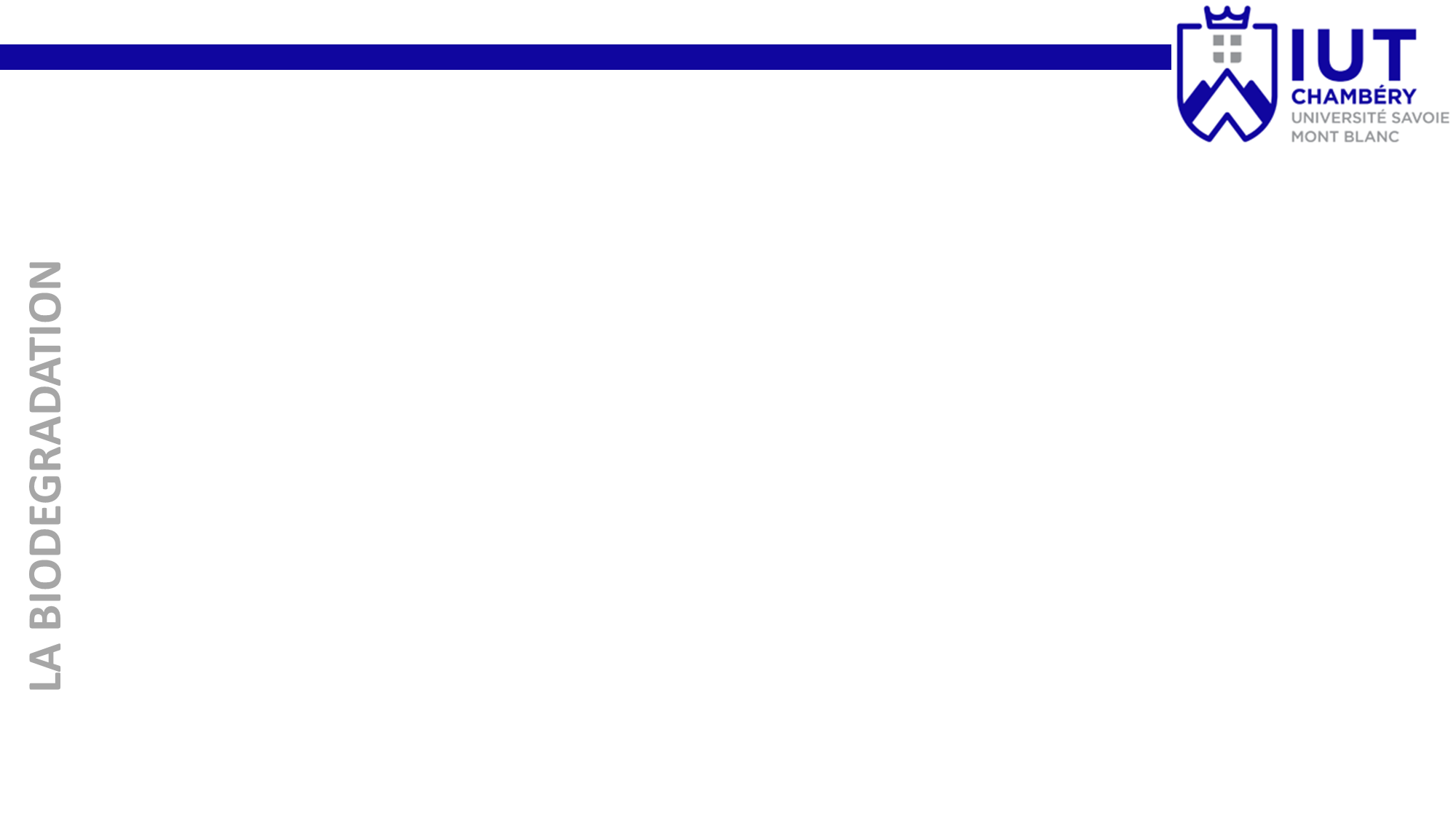 Sommaire
Combustion d’un polymère
Principe
Mode opératoire
Echantillon
Données brutes extraites
Interprétation des résultats
Conclusion
Interrelations
Lexique 
Sources
LOI
Grosset Heidi – Nava Vazquez Zurisadai
3
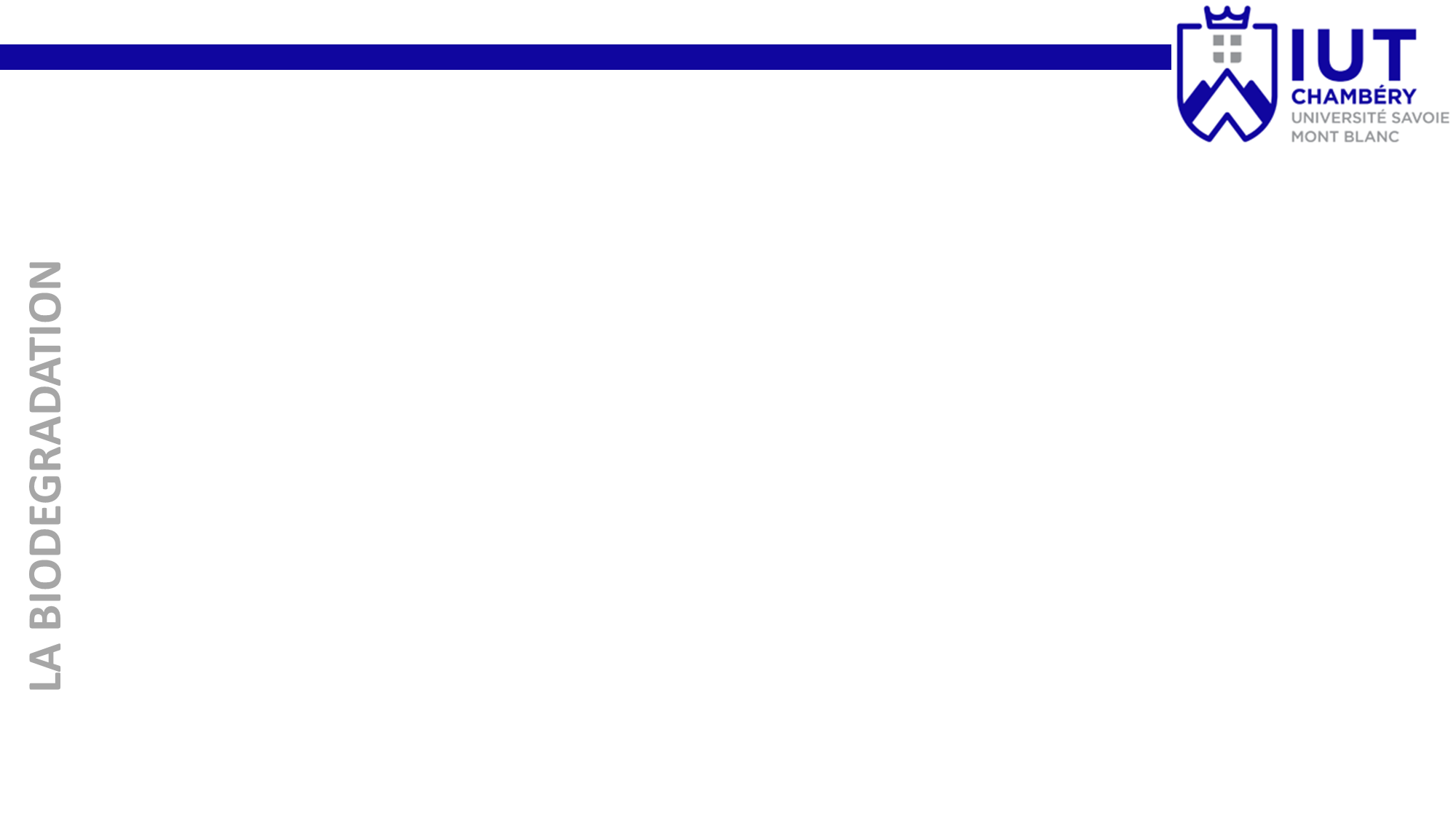 Combustion d’un polymère
LOI
Grosset Heidi – Nava Vazquez Zurisadai
4
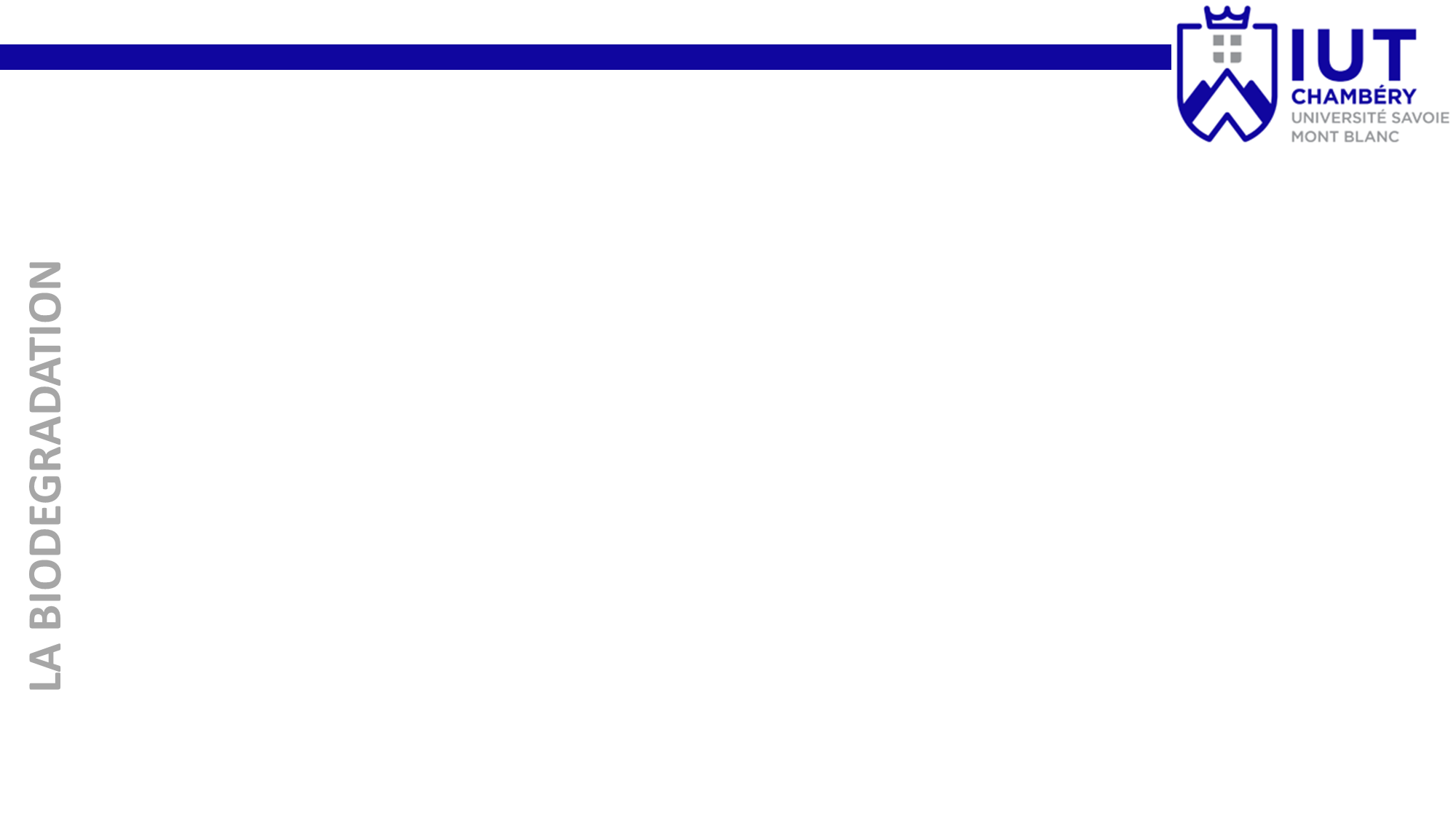 Principe
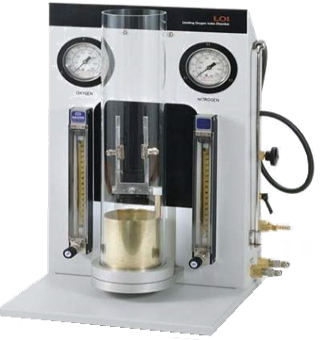 L’IOL détermine la proportion minimale d’O2 dans une enceinte close (dans un mélange O2/N2) nécessaire à l’auto entretien de la combustion d’un polymère

 Le résultat permet de déterminer si le polymère étudié est dit AUTO EXTINGUIBLE. C’est-à-dire s’il s’arrête de brûler après l’extinction de la flamme dans l’air ambiant
LOI
Grosset Heidi – Nava Vazquez Zurisadai
5
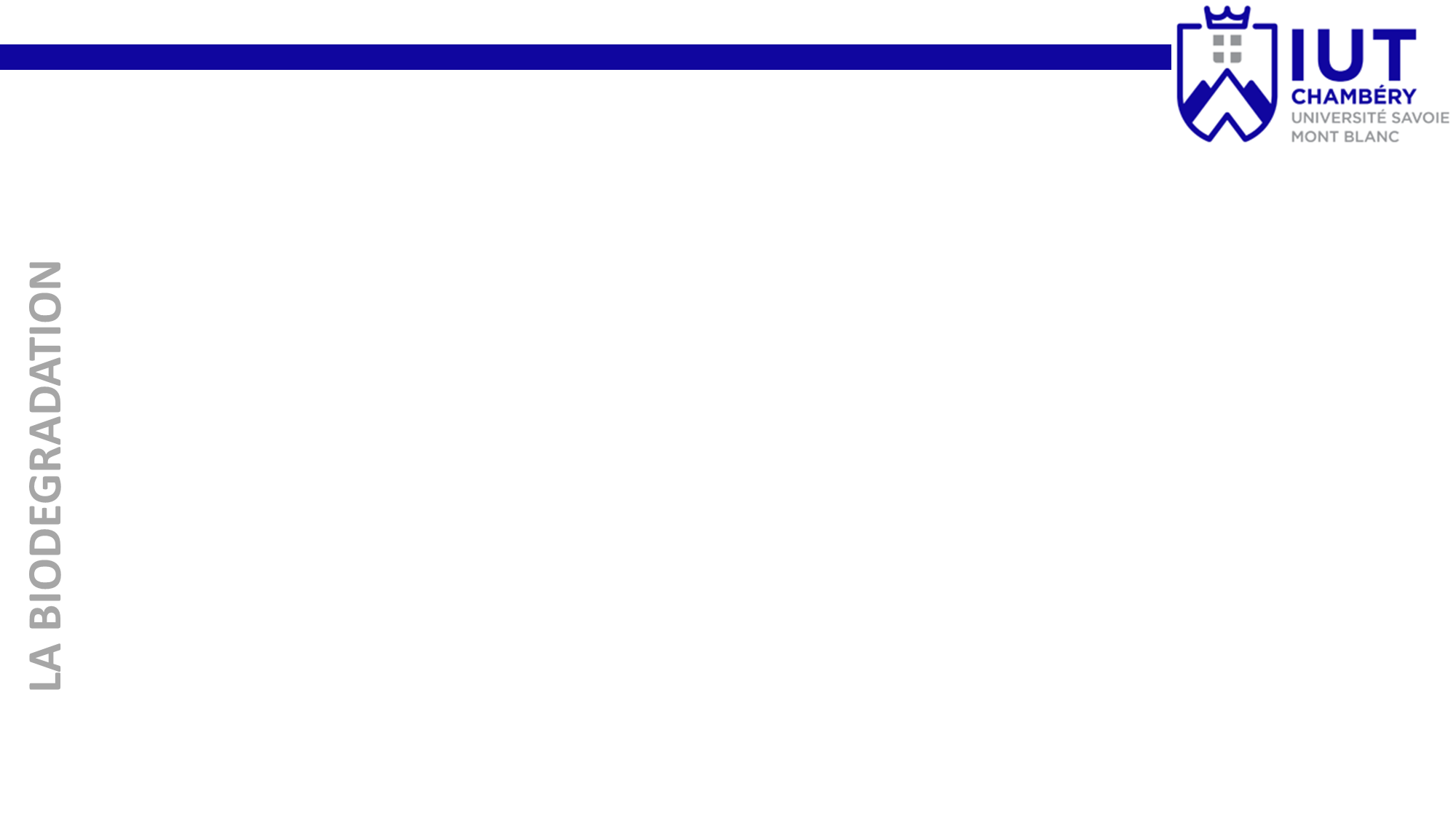 Mode opératoire
Fixer  verticalement  l’échantillon dans l’axe de la colonne d’essai

Purger la colonne d’essai avec le mélange de gaz (choisir une teneur en oxygène initiale et un débit de 3 à 5 cm3/s) pendant 30 secondes environ
LOI
Grosset Heidi – Nava Vazquez Zurisadai
6
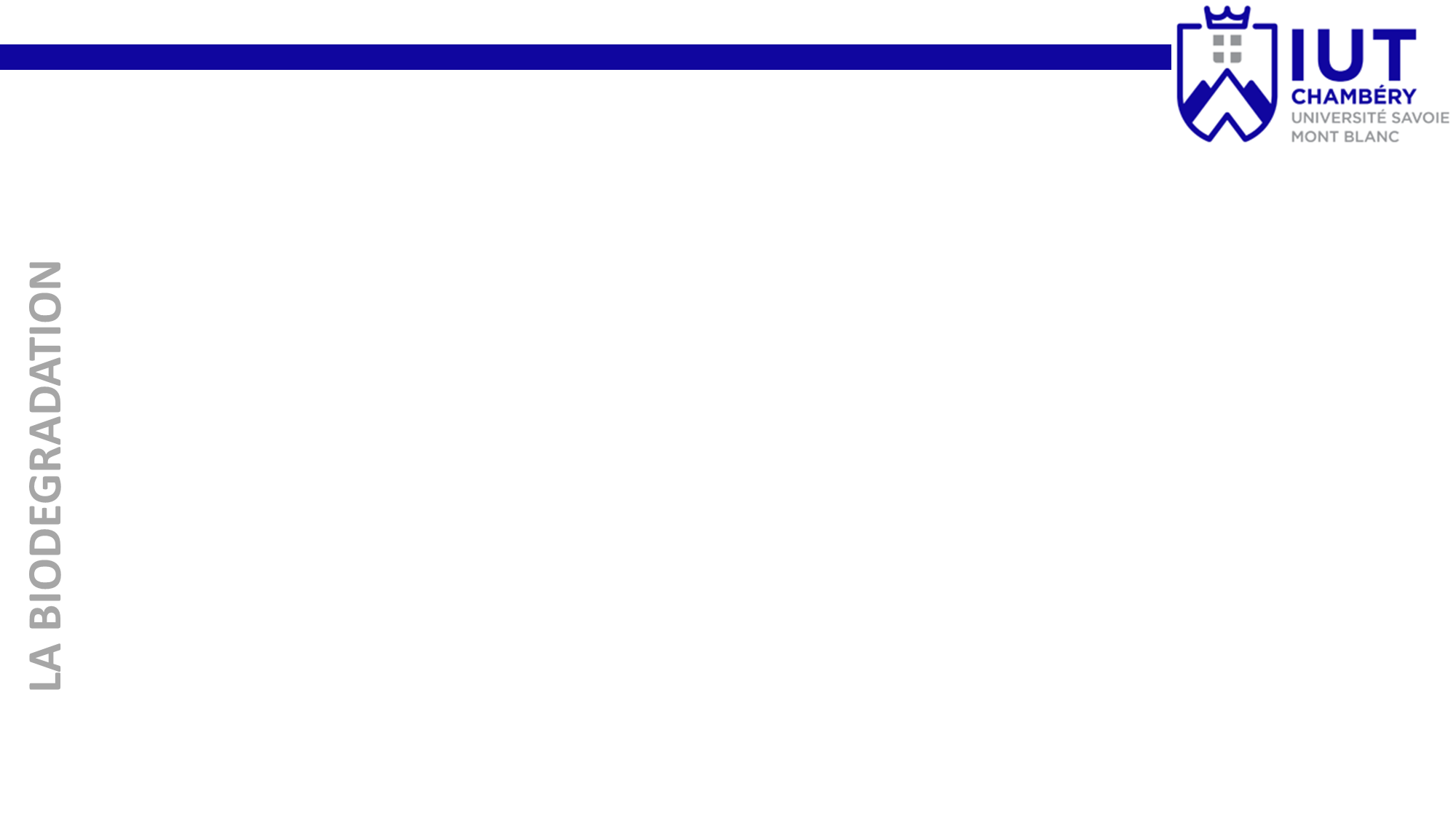 Mode opératoire
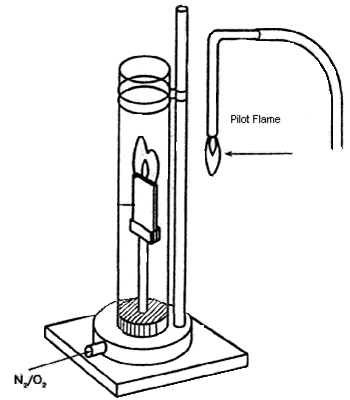 Appliquer une flamme jusqu’à combustion de l’extrémité de l’échantillon

Au bout de 3 minutes d’application de la flamme, réduire le débit d’O2 jusqu’à l’arrêt de la combustion 

Relever le taux d’O2 indiqué par l’appareil
DRX
Grosset Heidi – Nava Vazquez Zurisadai
7
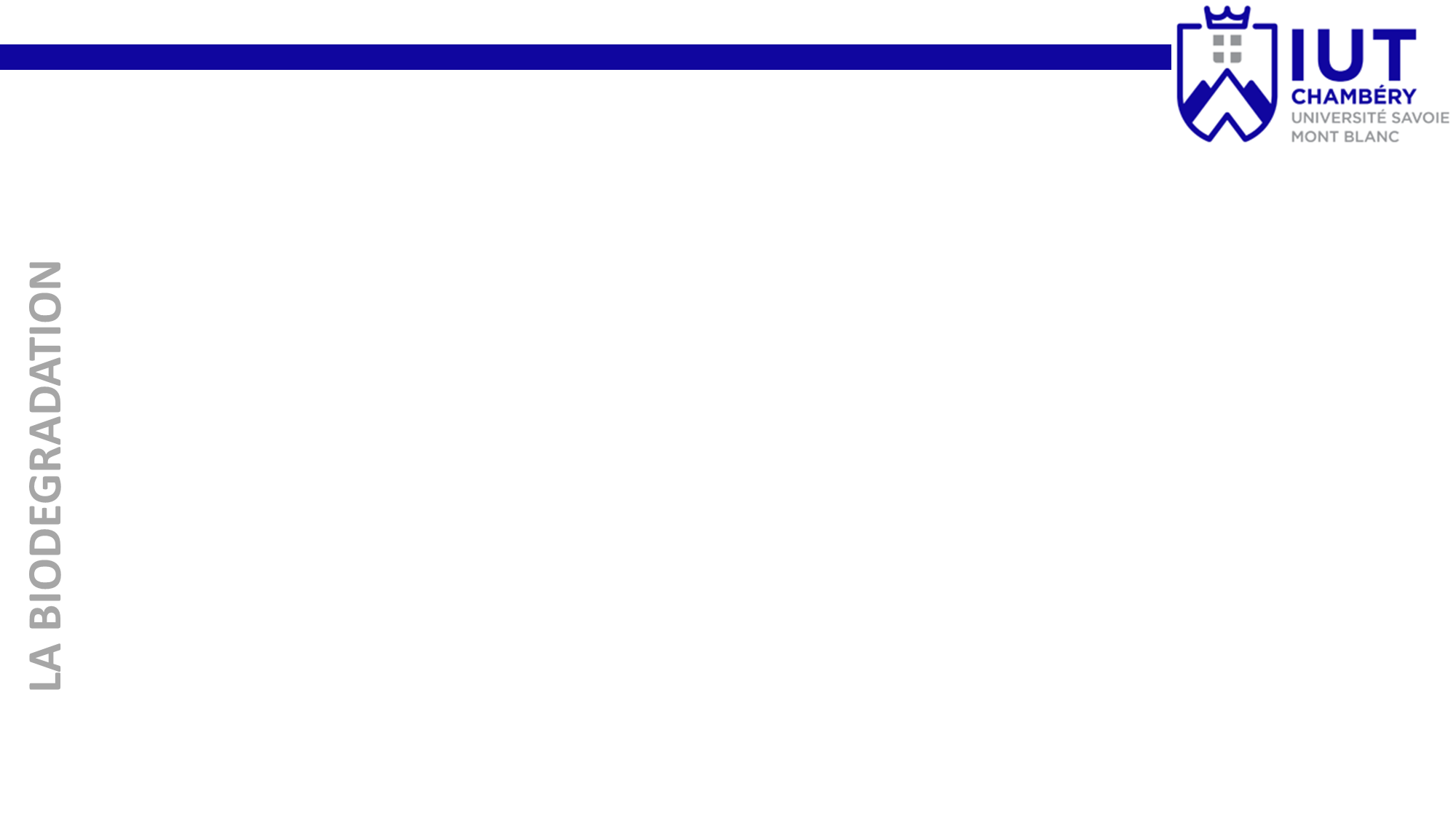 Échantillon
Deux catégories de matériaux : alvéolaires et compacts







10 échantillons minimum (ou 5 si les résultats sont très proches)

Conditionnement : température de 23 ± 2 °C et 50 ± 5% d’humidité relative pendant 48 heures minimum

Matériaux alvéolaires : stabilisation par étuvage à 70°C pendant 48 heures si expansés avec un agent porogène inflammable
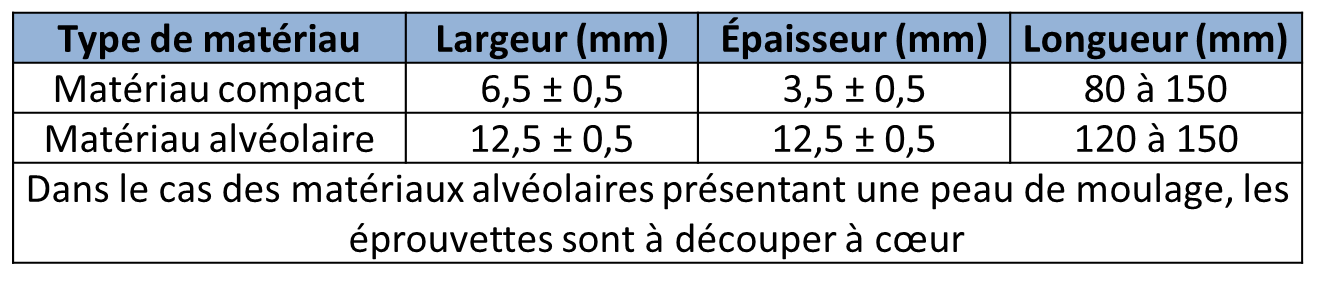 DRX
Grosset Heidi – Nava Vazquez Zurisadai
8
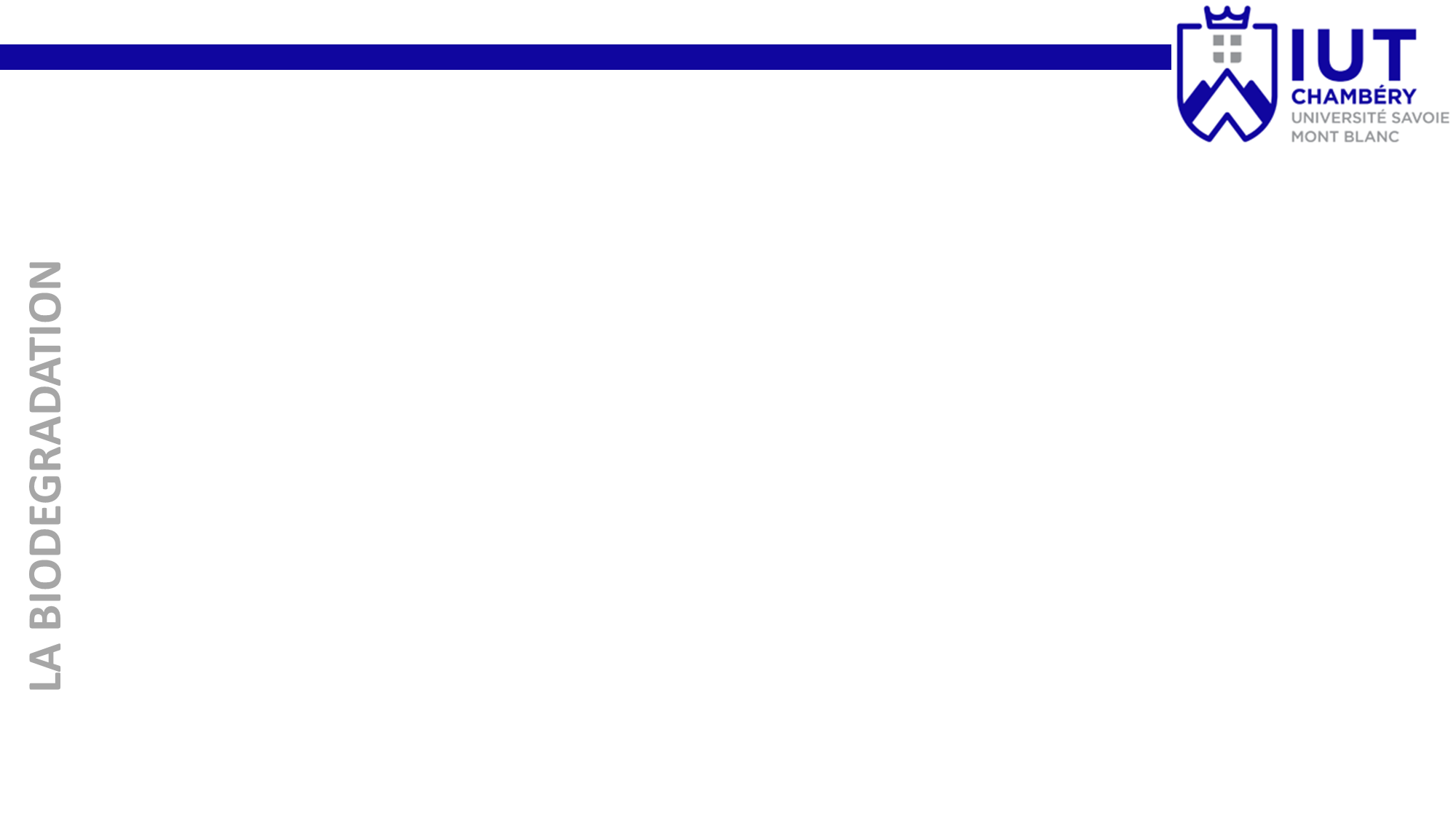 Données brutes extraites
Valeur de l’Indice d’Oxygène Limite relevée par le dispositif de mesure ou calculée


Formule de calcul :


DO2: débit volumique en oxygène
DN2: débit volumique en azote
DRX
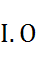 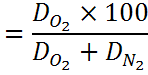 Grosset Heidi – Nava Vazquez Zurisadai
9
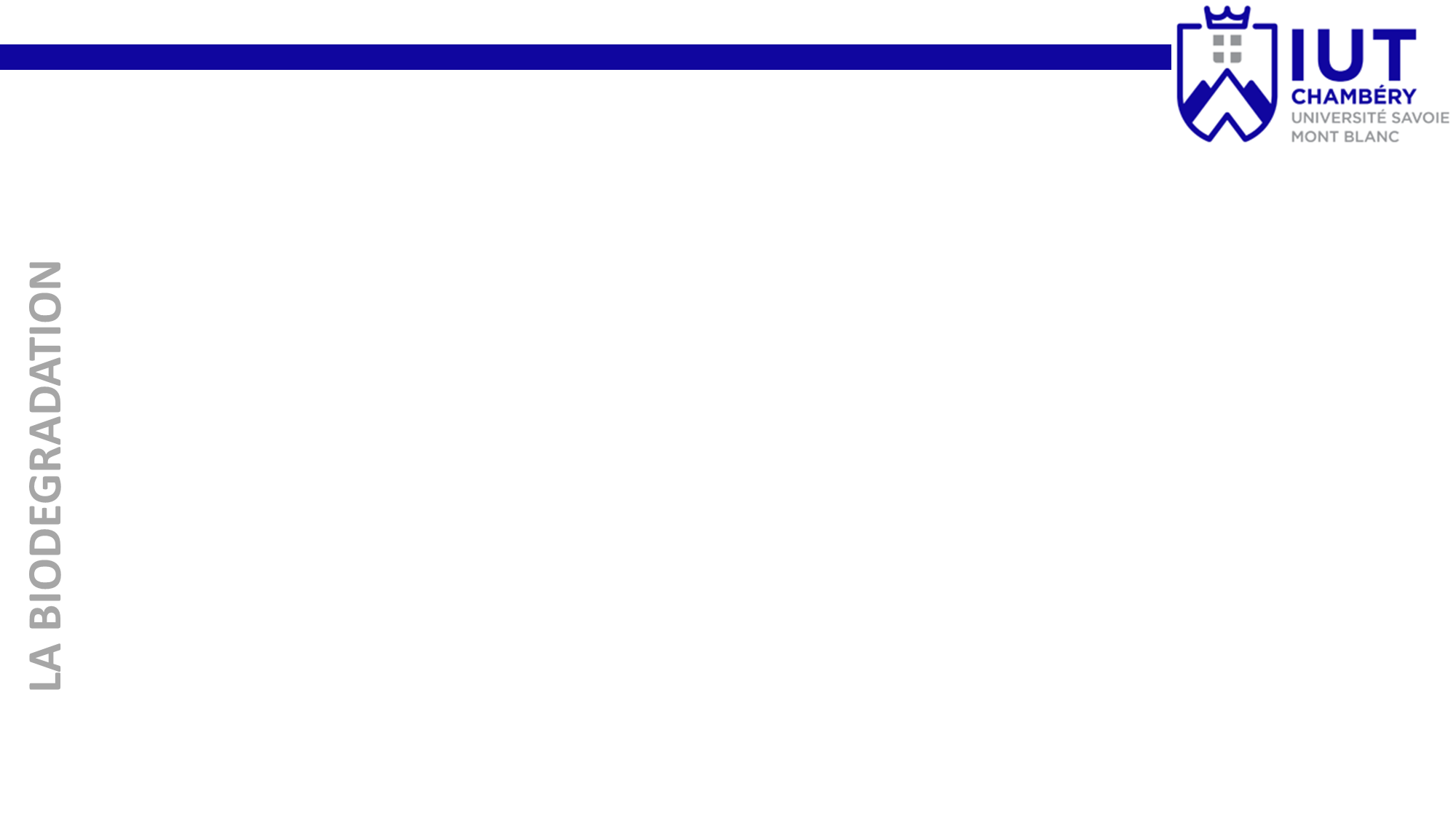 Interprétation des résultats
21 % d’oxygène dans l’air, donc si l’IOL est inférieur à cette valeur alors le polymère est dit inflammable au dessus de 28% il est dit auto-extinguible
Polymères inflammables
DRX
Polymères auto-extinguibles
Plus l’IOL d’un matériau est BAS , plus il est INFLAMMABLE et inversement à 100% le matériau est NON-IMFLAMMABLE
Grosset Heidi – Nava Vazquez Zurisadai
10
Conclusion
Avantages : 
Connaissance de la résistance à la combustion du matériau
Méthode précise et économique

Inconvénient :
Pas de renseignement sur le comportement du polymère pendant la combustion

Domaines d’application :
Électricité
Bâtiment
Automobile
Aéronautique
DRX
Grosset Heidi – Nava Vazquez Zurisadai
11
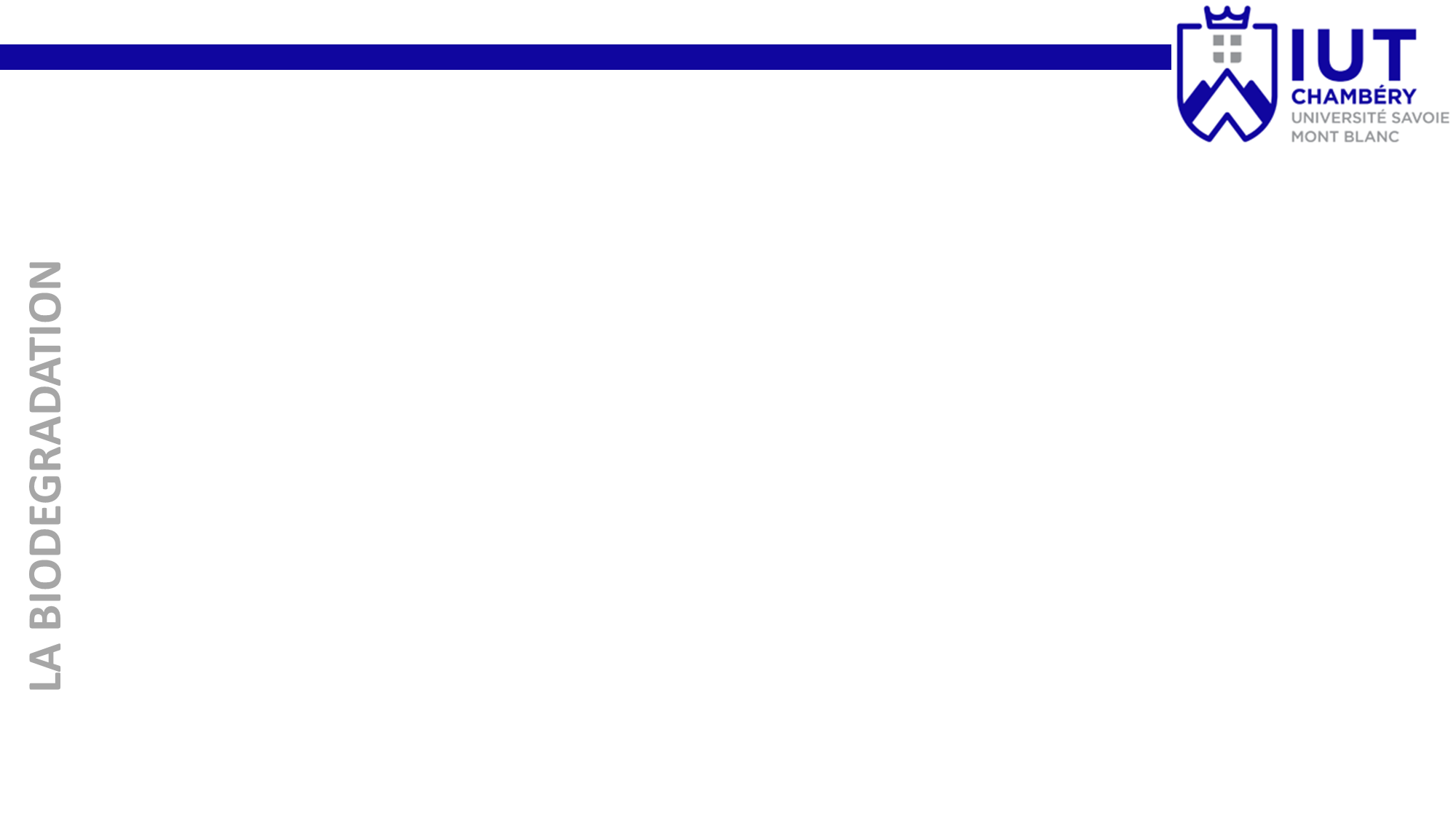 Interrelations avec d’autres essais
ATG

Cône calorimétrique

Inflammabilité des matières plastiques sous forme de barreaux

Tenue au fil incandescent

Test de combustion vertical et horizontal
DRX
Grosset Heidi – Nava Vazquez Zurisadai
12
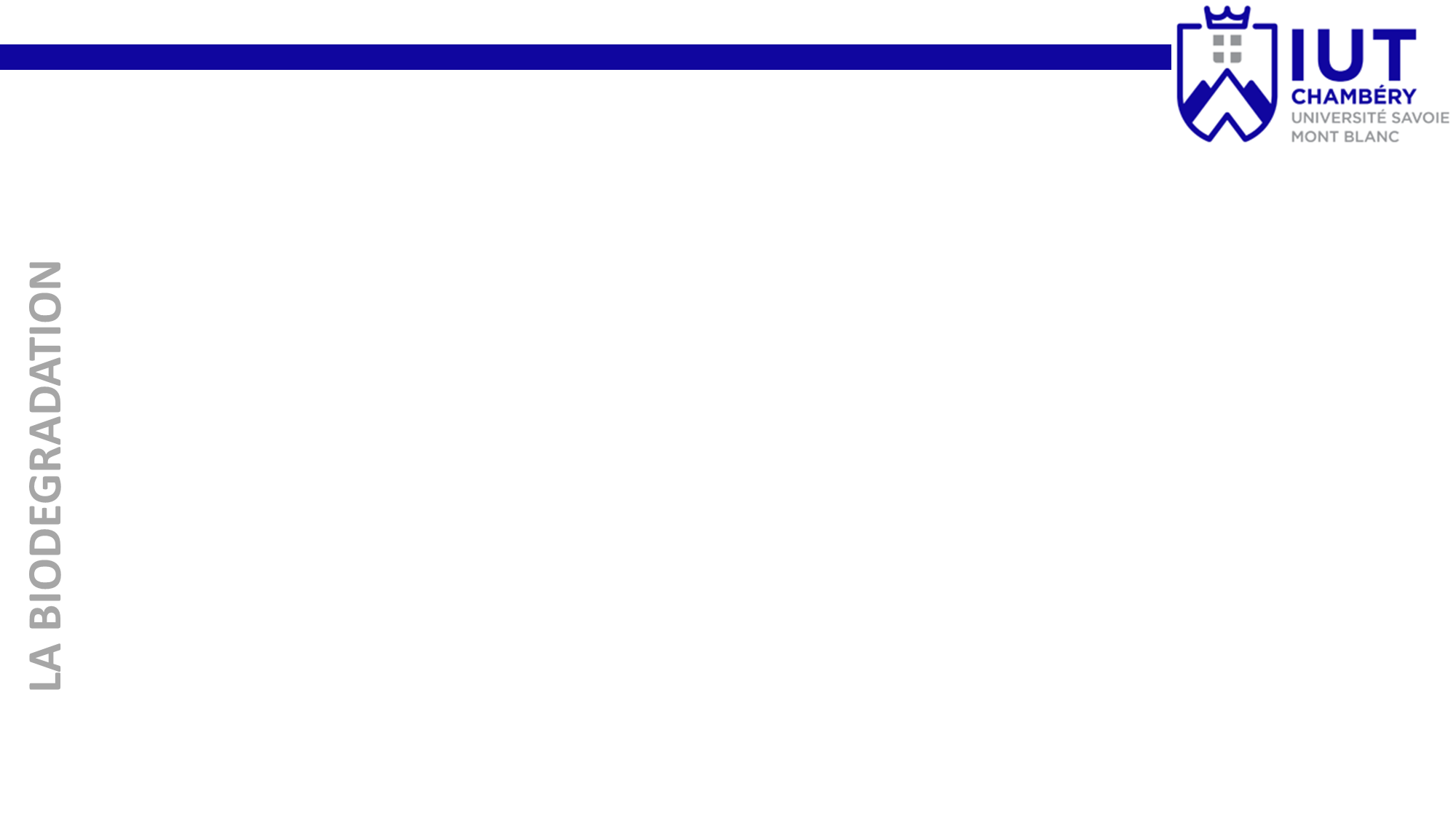 Lexique
Agent porogène inflammable : Foaming  flammable agent

Auto-extinguible : Self-extinguishing

Indice Limite d’Oxygène : Limit Oxygen Index

Matériau alvéolaire : Foam material
DRX
Grosset Heidi – Nava Vazquez Zurisadai
13
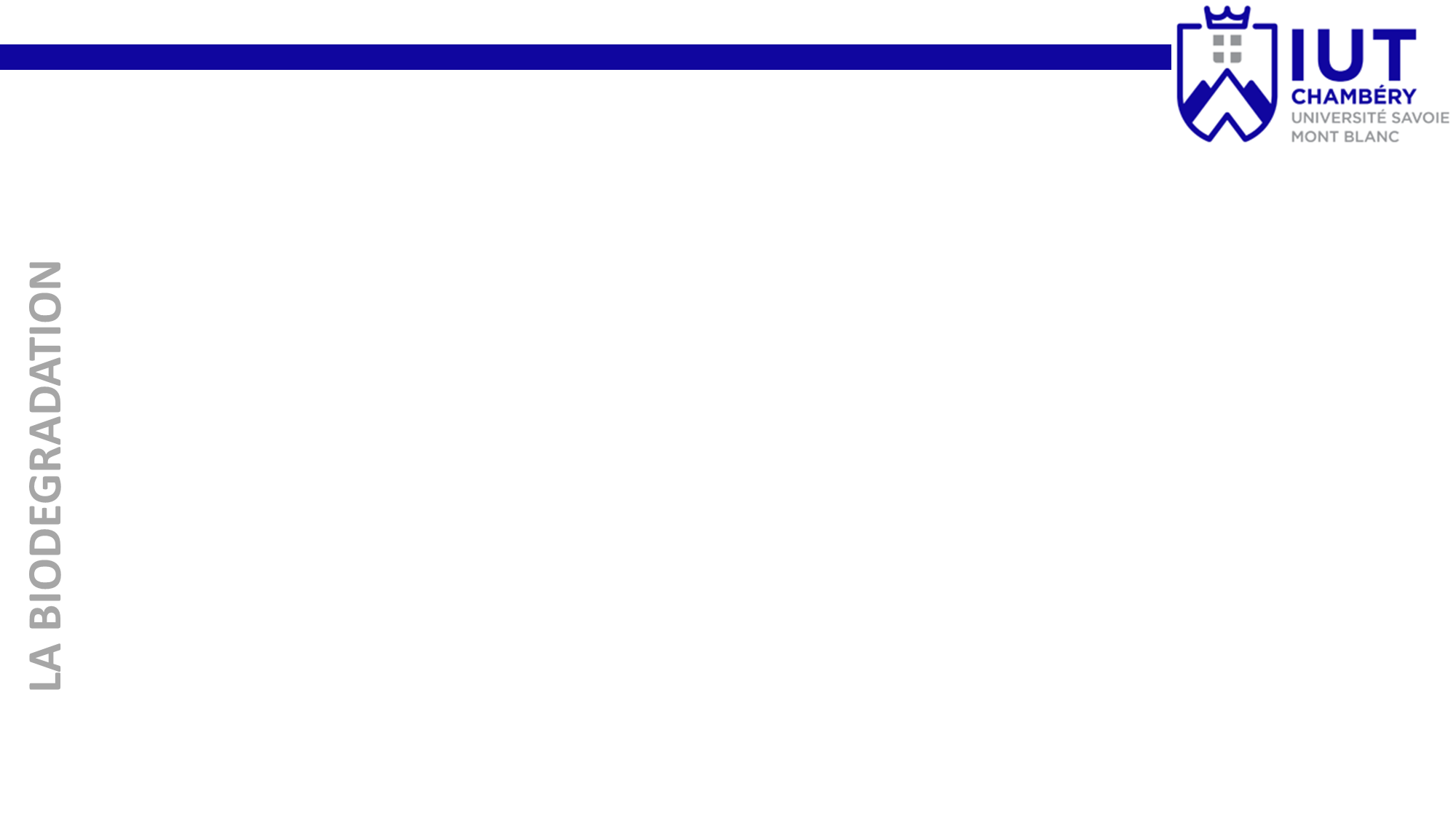 Sources
http://www.ais.fr/fr/prod_labo/essai_feu/ilo.htm

http://www.hubermaterials.com/products/alumina-trihydrate-ath-magnesium-hydroxide-mdh/flame-retardants-smoke-suppressants/kemgard-molybdate-smoke-suppressants.aspx

http://www.qualitest-inc.com/loi.htm

http://www.taconic-add.com/pdf/technicalarticles--environmental_aspects_of_ptfe.pdf

http://www.sgm.univ-savoie.fr/LP/carac_2014/Boiteux_Oudin/Boiteux_Oudin_LOI.mht4

http://www.uow.edu.au/~mnelson/review.dir/oxygen.html

http://inventor.grantadesign.com/en/notes/science/durability/D07%20Flammability.htm
DRX
Grosset Heidi – Nava Vazquez Zurisadai
14